MOTSTANDSKVINNER1940 - 1945
Historien om norske motstandskvinner 
især fra Bergen og omegn langs kysten sørover.
Bøker som har åpnet øynene våre
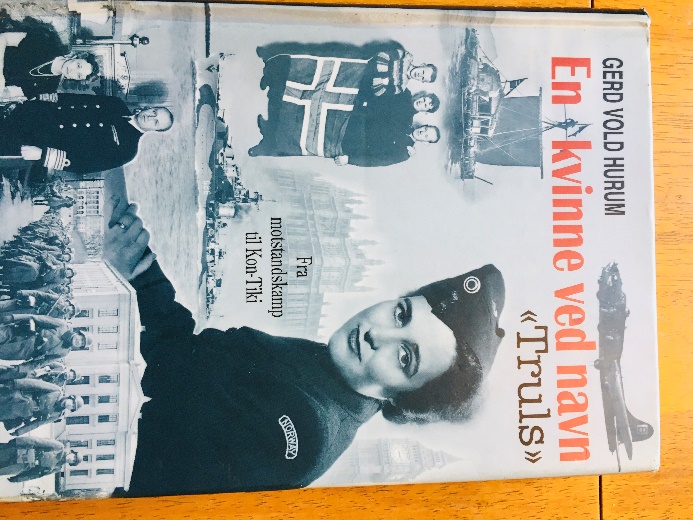 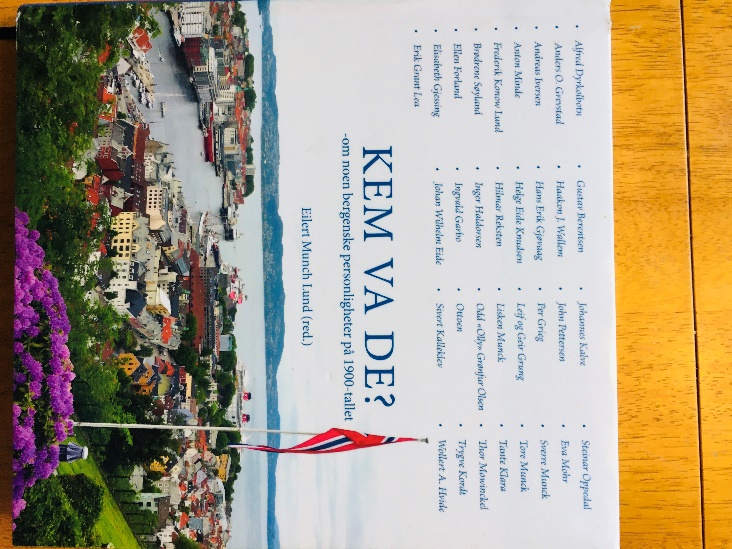 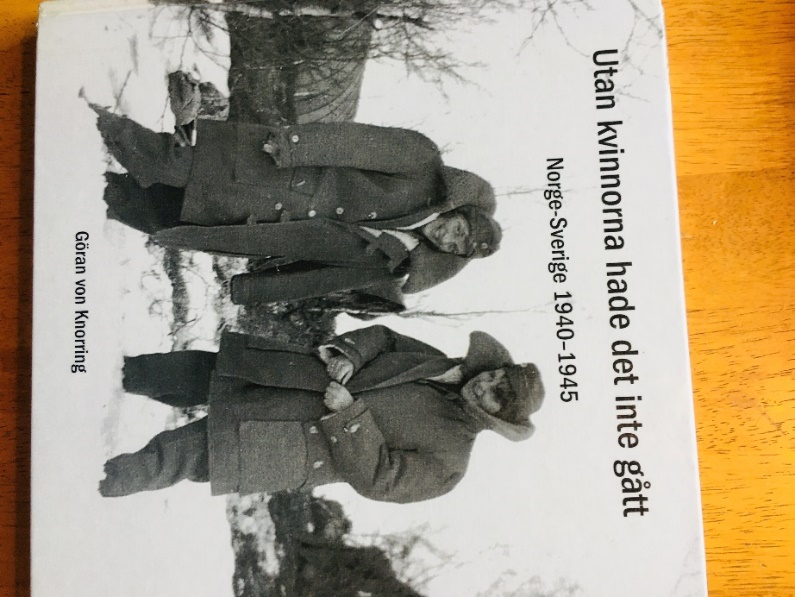 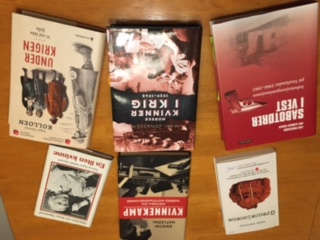 Elisabeth Schweigaard Selmer (1923 – 2009)
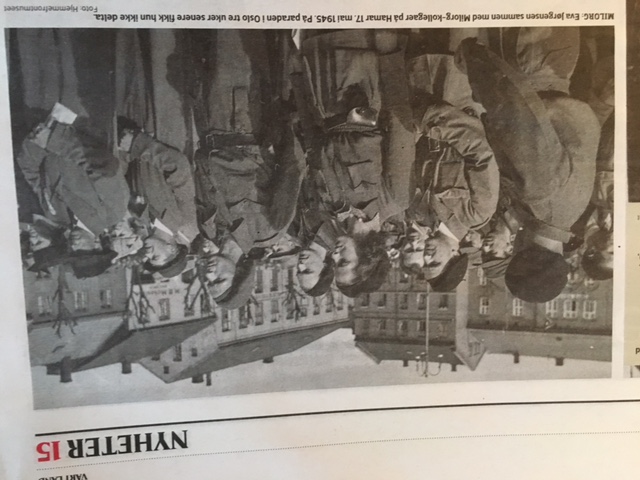 Gerd Vold Hurum (1917 – 2004)
Abelone Møgster (1883 -1975)
Gudrun (Haugsøen) Larssen (1902 – 1992)
Eva (Gundersen) Mohr (1917 – 1997)
Ingebjørg Skoghaug (1912 – 2008)
Ida Nikoline Lindebrekke = Tikken Manus (1914 – 2010)
Inger Haldorsen (1899 – 1982)
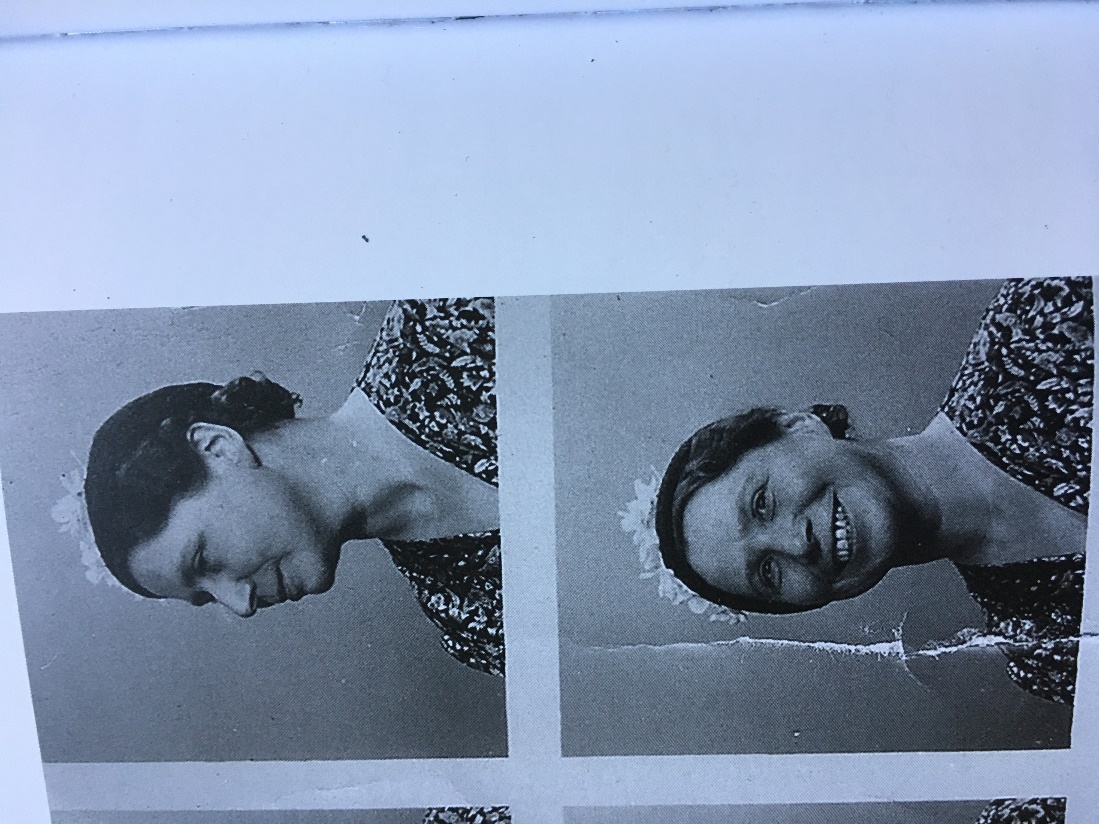 Lischen (Steen-Johannessen) Kayser1920 - 2017
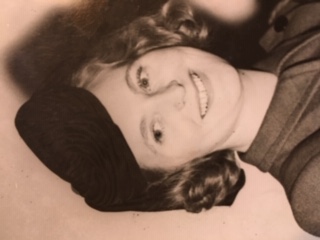 Takk for meg.